История витаминов.
Подготовили:  участники научного 
общества «Старт в науку» (2 класс)
Под руководством  Дедковой Т.В.

МОУ  КСОШ «Радуга»
С. Красноселькуп, 2014г.
Гуманитарная секция
Больной бери-бери
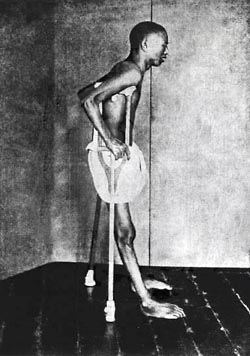 Страшное заболевание. Было распространено в Юго-восточной Азии, Японии, Китае.
Японский врач Такаки
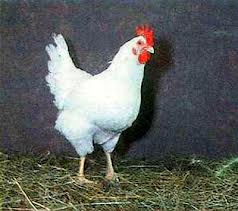 Предположил:

что в отрубях риса есть вещество необходимое для полноценной жизни
Провел эксперимент:

кур стали кормить
шлифованным рисом
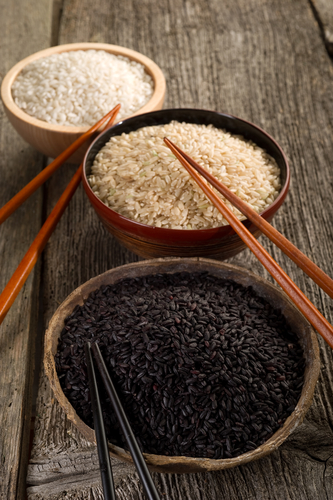 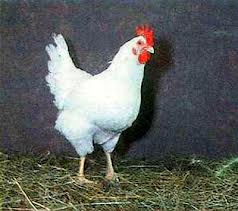 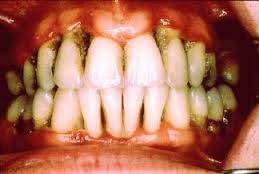 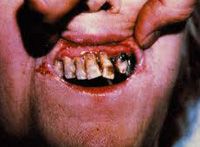 При дальних морских походах возникала и другая беда - это цинга
Джеймс Линд   в 1747 году
В 1753 году Линд опубликовал «Тракт о цинге»
Провел эксперимент на больных матросах

      ввел в их рацион
      кислые продукты
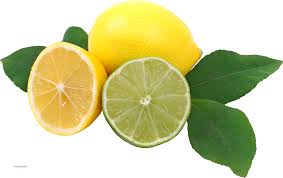 Лунин Николай Иванович
В 1888 году установил:
для нормального роста и развития человека необходимы не только белки, жиры, углеводы и минеральные вещества, но и неизвестные пока науке вещества, без которых человек заболевает и умирает.
1912 г.
Казимир Функ
Выделил кристаллический препарат
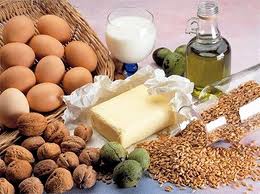 «Витамайн», 
от латинского vita —    «жизнь» 
и английского amine — «амин», 
содержащий азот
В настоящее время исследовано и описано свыше 300 биологических функций витамин.
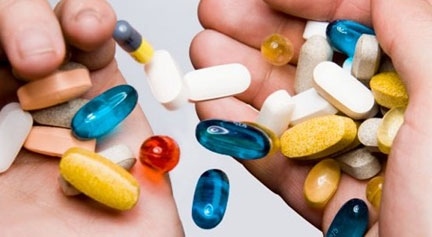 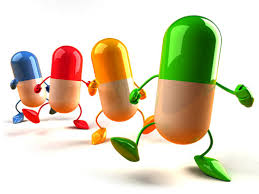 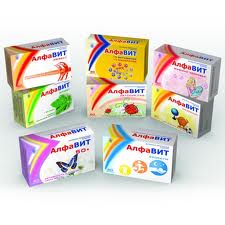 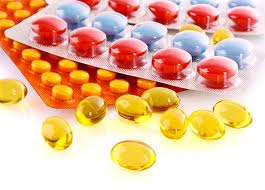 В настоящее время витамины выглядят так
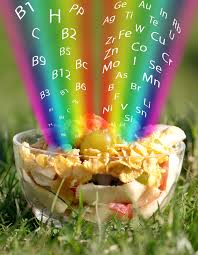 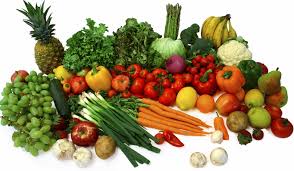